SOC 797Contemporary Migration Research
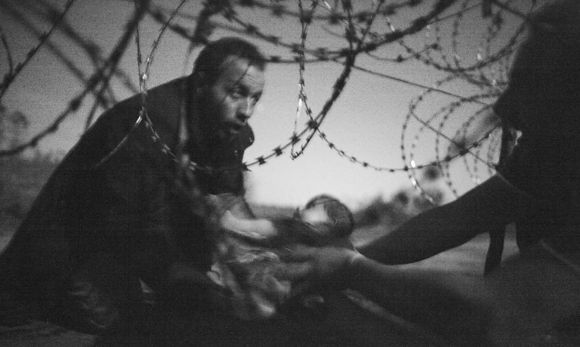 Workshop 1/3
10. 3. 2016
Nadya
Adéla, Lucie
Vitalia
Miriam
Yasemin
Fujita
Kristin
Lahcene
Kärnten
Hello
Dobrý den
Прывiтанне
Dobrý deň
Merhaba
今日は
Guten Tag
مرحبا
Grüss Gott
Welcome
Political participation of refugees in CZ/South Moravia and AT/Kärnten
CZ/South MoraviaAT/Kärnten
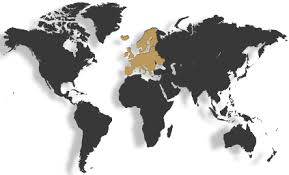 AT 1994CZ 2004
AT nationalhttp://tvthek.orf.at/program/ZIB-20/1218/ZIB-20/12156248
CZ nationalhttp://www.ceskatelevize.cz/ct24/1718926-na-recko-makedonske-hranici-ceka-14-tisic-uprchliku-frustrace-roste
AT localhttp://tvthek.orf.at/program/Kaernten-heute/70022/Kaernten-heute/12145081
CZ localhttp://www.ceskatelevize.cz/ivysilani/10122427178-udalosti-v-regionech-brno/315281381990901-udalosti-v-regionech/obsah/420173-uprchlici-ve-sportovnim-arealu-policie
Analyzing mass media
FiguresSpeaches, poses, actions
Where is the story? What happens?
„Solving the problem“. What will/should happen next?
Ordering of narratives, posing „talking heads“
What is NOT present?
Further comments
General (discoursive) discription
People
Populations
Places
World systems
Official documents
World research viewWhat is present/relevant?